Figure 6. TEM sections of the outer (A) and inner (B) membranous layers of the egg capsule wall of Odontocymbiola ...
J Molluscan Stud, Volume 76, Issue 3, August 2010, Pages 279–288, https://doi.org/10.1093/mollus/eyq006
The content of this slide may be subject to copyright: please see the slide notes for details.
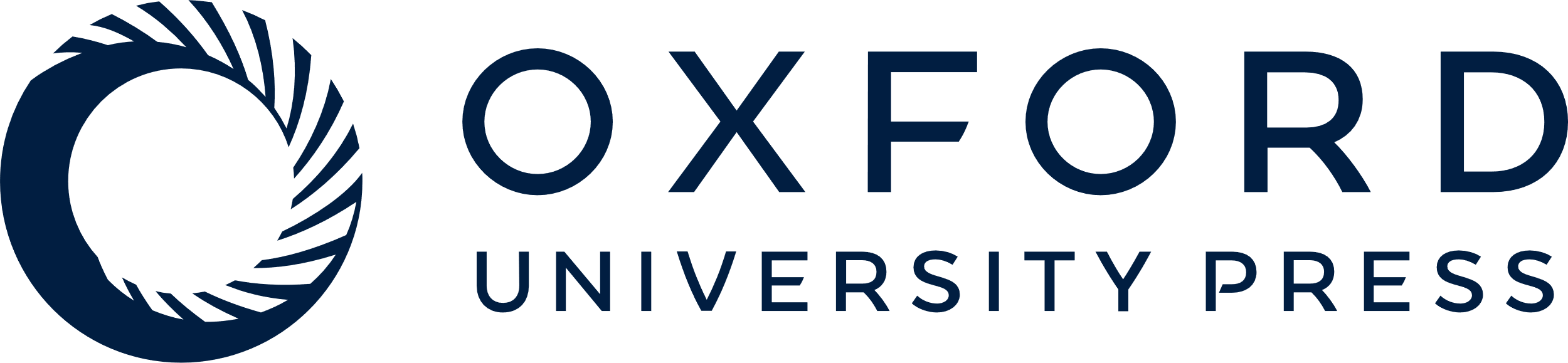 [Speaker Notes: Figure 6. TEM sections of the outer (A) and inner (B) membranous layers of the egg capsule wall of Odontocymbiola magellanica. Protein fibrils embedded in a matrix of low electron density appear more densely packed in the outer than in the inner membranous wall. Scale bars = 1.5 µm.


Unless provided in the caption above, the following copyright applies to the content of this slide: © The Author 2010. Published by Oxford University Press on behalf of The Malacological Society of London, all rights reserved]